Integrated MonitoringFacilitated Assessment
May 2024
1
Why
Why did CDE develop the Facilitated Assessment?
2
SEA and LEA Partnership
The Colorado Department of Education (CDE) has an obligation “to ensure that all children with disabilities have available to them a free appropriate public education that emphasizes special education and related services designed to meet their unique needs and prepare them for further education, employment, and independent living”. 34 CFR §300.1
3
Directive from OSEP
“As a condition of receiving IDEA funds, the State agency must have a general supervision system. This system includes multiple components such as monitoring to — (1) improve educational results and functional outcomes for infants and toddlers with disabilities and their families and children with disabilities; and (2) ensure that LEAs and EIS programs and providers meet the requirements under IDEA.”
State General Supervision Responsibilities Under Parts B and C of the IDEA OSEP QA 23-01
4
“At its core, a general supervision system consists of the mechanisms by which states ensure that students with disabilities are provided FAPE by their local schools and districts.” 

“However, while these general supervision systems have enabled states to report high rates of compliance with IDEA requirements for a number of years, many states have not reported improvement in actual student outcomes, including academic achievement, graduation rates, and post-school outcomes.”
SEA and LEA Partnership
Leveraging General Supervision Systems to Improve Student Outcomes: A Process Guide for IDEA Part B, NCSI (2018)
5
[Speaker Notes: Brief explanation of how CDE got here.]
OSEP Required Elements
8 Key Components
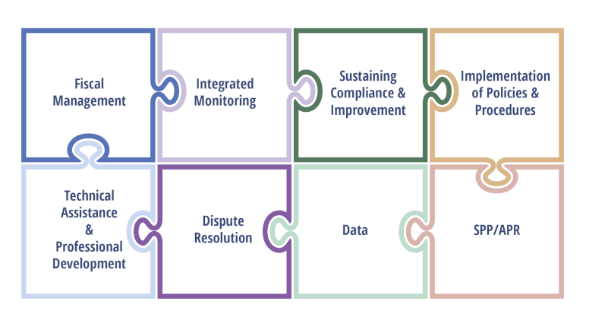 State General Supervision Responsibilities Under Parts B and C of the IDEA OSEP QA 23-01
6
Colorado’s Integrated Monitoring and Accountability Process
Colorado’s Integrated Monitoring and Accountability Process (CIMAP) has three paths. 
Annual 
SPP/APR Indicators 1 through 16, Significant Disproportionality, CoAlt, Personnel Qualifications, Standard Record Reviews, FAPE in County Jails, etc.
Cyclical (every AU, every 4 years)
Facilitated Assessment
Responsive 
Areas of Concern
State General Supervision Responsibilities Under Parts B and C of the IDEA OSEP QA 23-01
7
What
What is the Facilitated Assessment (FA)?
8
The Facilitated Assessment (FA) is a comprehensive monitoring tool that will assist Administrative Units (AUs) in evaluating how their policies, procedures, and practices affect the outcomes of students with disabilities.
Facilitated  Assessment:“What”
9
Evaluate policies, procedures, and practices in four domains:
Domain A: Child Find and Initial Evaluation

Domain B: FAPE and Delivery of Services; Educational Benefit Review (EBR)

Domain C: School Completion and Discipline

Domain D: LRE and Placement

*Domain E: Parent Engagement, will be released in 2025-2026*
Facilitated Assessment: “What”
10
Each AU will convene a team of professionals to:
review your AU’s most recent SPP/APR data.

discuss and evaluate the impact of current policies, procedures, and practices by reviewing a series of questions.
1. Facilitated Assessment: “What”
11
Each AU will convene a team of professionals to:
review student IEPs through the Educational Benefit Review Process (EBR).
2. Facilitated Assessment: “What”
12
Educational Benefit Review
As part of the FA, AUs will complete an EBR for a set number of students (depending on the size of your AU).

An EBR is a three-step process of reviewing three consecutive years of a student’s IEP to determine if the student has made progress in light of their circumstances (FAPE) and has received educational benefit.
3.Facilitated Assessment:“What”
Questions and Answers (Q&A) on U. S. Supreme Court Case Decision Endrew F. v. Douglas County School District Re-1 (2017)
13
Implementing Your Results
AUs will develop an FA Action Plan based on the results.

CDE will provide technical assistance as each AU implements the FA Action Plan.

CDE will monitor and support your AU’s implementation.
4.Facilitated Assessment:“What”
14
Implementing Your Results
Your AU’s FA Action Plan will include activities that, 

remedy student-level and systemic areas that may impede FAPE, and 

sustain practices that are already successful in supporting positive outcomes.
5.Facilitated Assessment:“What”
15
Where
Where will the Facilitated Assessment be conducted?
16
Facilitated Assessment: “Where”
CDE will conduct each Facilitated Assessment on-site.
17
Who
What AUs will participate in Cohort II?
18
Cohort Announcements
Facilitated Assessment: “Who”
The CDE will notify each AU who will participate in the following school year’s cohort by the end of May, annually.
19
When
When was the Facilitated Assessment implemented?
20
Timeline
2019 – 2022: CDE conducted a nationwide study of effective monitoring tools and developed Colorado’s protocol

2022 – 2023: FA was piloted in two AUs

2023 – 2024: 10 AUs participated in Cohort I

2024 – 2025: Cohort II
1.Facilitated Assessment: “When”
21
Logistics
Once the AU is notified, the CDE will schedule a meeting to discuss the process, answer questions, and schedule the on-site collaborative visit. 

Each on-site will be 2-3 days, between September and May.
2.Facilitated Assessment: “When”
22
Cohort I Peer Panel
On May 17, 2024, at 12:00 pm, the CDE will host an interactive session with three Directors of Special Education who completed the Facilitated Assessment during Cohort I (2023-2024 SY).
23
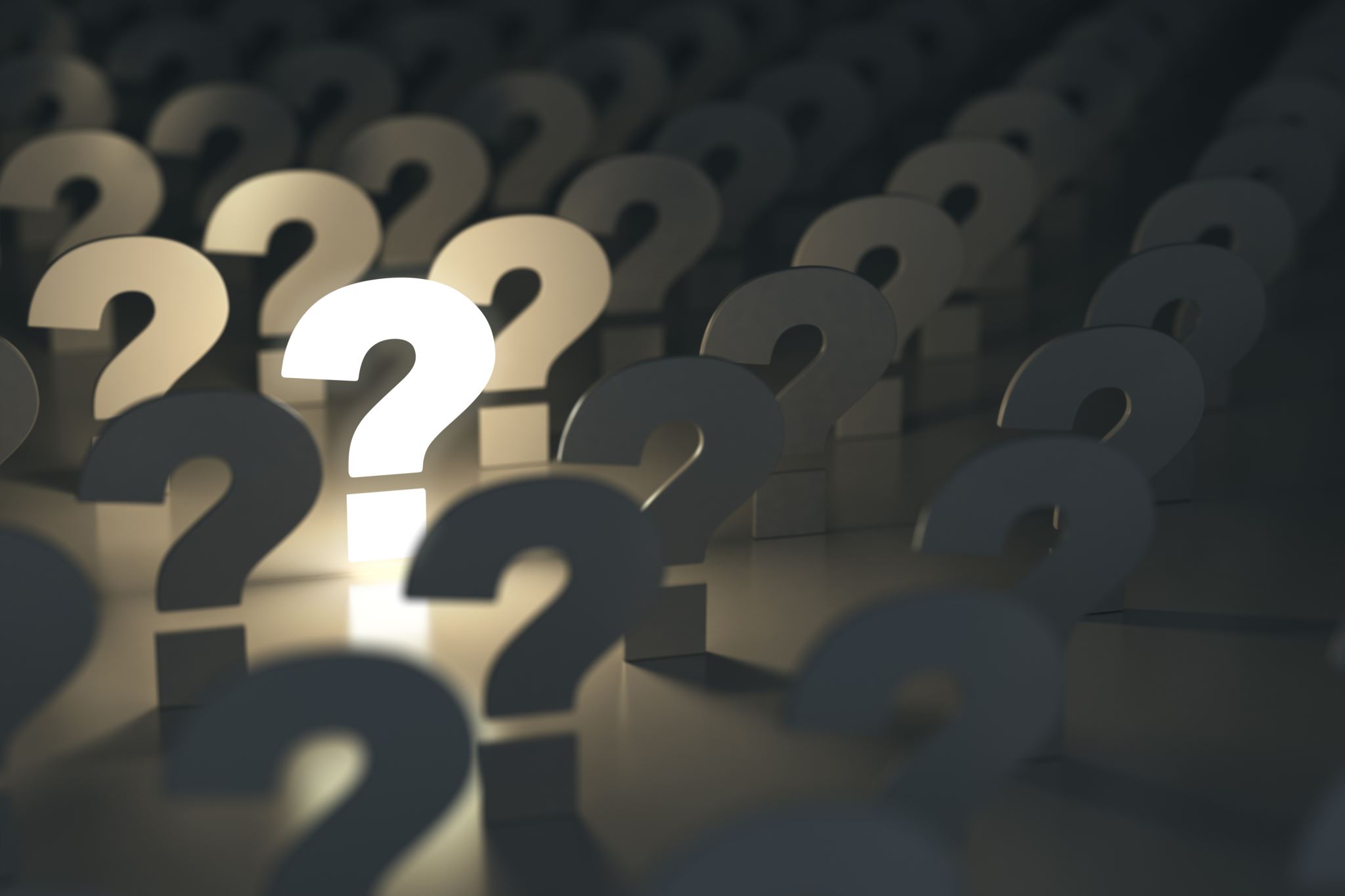 Questions?
24
CDE Contact Information
CDE Monitoring and Technical Assistance


Nicholas Smosna, SPED Monitoring and Technical Assistant Consultant
Smosna_n@cde.state.co.us

Kerry Whitmore, Supervisor, General Supervision and Monitoring
Whitmore_K@cde.state.co.us
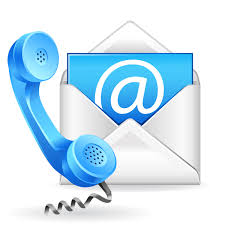 CDE Data

Gloria Durosko, Supervisor, Data and Monitoring Liaison
Durosko_G@cde.state.co.us
25